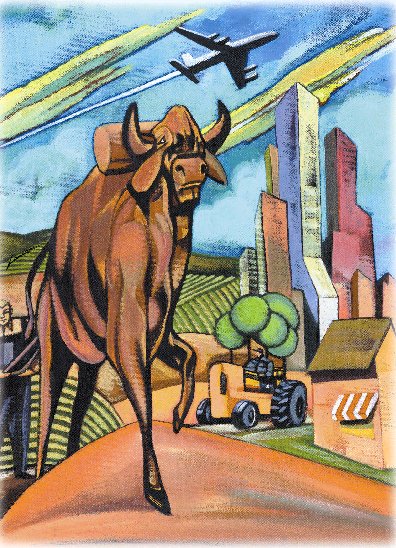 Crescimento e Desenvolvimento Econômico
Prof. Pedro Marques
João Guilherme A. Schimidt
ESALQ/USP
Copyright © 2001 by Harcourt, Inc.
Medidas de crescimento e desenvolvimento
Idéia de medir desenvolvimento e crescimento é recente porque antes do capitalismo, sociedades mudavam muito pouco
Explicações para crescimento de uma sociedade:
Acumulação de capital: mais máquinas, indústrias, investimento em recursos humanos, etc.
Crescimento da população: aumento na população implica aumento na força de trabalho e na demanda interna
Progresso tecnológico
Crescimento e desenvolvimento econômico
Crescimento econômico é o aumento contínuo do PIB geral e do PIB per capita ao longo do tempo
Kuznets acrescenta que a capacidade de crescimento baseada no avanço tecnológico exige ajustes institucionais e ideológicos
Assim, desenvolvimento econômico é também um aumento na produção acompanhado de modificações nas estruturas produtivas e na distribuição dos recursos
Crescimento econômico é então o aumento contínuo do PIB per capita ao longo do tempo, acompanhado de melhor eficiência do sistema produtivo.
Desenvolvimento econômico  envolve além das mudanças quantitativas na produção  também melhoras na qualidade  e diversidade da produção e na distribuição da renda
Crescimento e desenvolvimento econômico
Para observar se houve ou não desenvolvimento econômico deve-se observar:
Crescimento do bem estar econômico, medido por indicadores de natureza econômica
Diminuição dos níveis de pobreza, desemprego e desigualdade
Melhora nas condições de saúde, nutrição, educação, moradia e transporte
Podemos ter crescimento sem desenvolvimento ...
Produção e Crescimento
O padrão de vida dentro de um país depende de sua habilidade de produzir bens e serviços.
Produção e Crescimento
Dentro de um país, ocorrem grandes variações no nível de vida ao longo do tempo.
Produção e Crescimento
Durante o século passado a renda média nos EUA, medida como o PIB per capita, cresceu aproximadamente 2 porcento ao ano.
Produção e Crescimento
Produtividade refere-se à quantidade de bens e serviços produzidos por hora de trabalho.
O nível de vida é determinado pela produtividade de seus trabalhadores.
Variedade de Experiências de Crescimento
Harcourt, Inc. items and derived items copyright © 2001 by Harcourt, Inc.
Taxa de
crescimento
PIB real per capita
no fim do
período
PIB real per capita
no início do
período
(anual)
País
Período
Japão
1890-1997
$1,196
$23,400
2.82%
Brasil
1900-1990
619
6,240
2.41
México
1900-1997
922
8,120
2.27
Alemanha
1870-1997
1,738
21,300
1.99
Canadá
1870-1997
1,890
21,860
1,95
China
1900-1997
570
3,570
1.91
Argentina
1900-1997
1,824
9,950
1.76
Estados Unidos
1870-1997
3,188
28,740
1.75
Indonésia
1900-1997
708
3,450
1.65
Grã Bretanha
1870-1997
3,826
20,520
1.33
Índia
1900-1997
537
1,950
1.34
Paquistão
1900-1997
587
1,590
1.03
Bangladesh
1900-1997
495
1,050
0.78
Crescimento Econômicoao Redor do Mundo
Padrões de vida, medidos pelo PIB real por pessoa, variam significativamente entre as nações.
Crescimento Econômicoao Redor do Mundo
Os países mais pobres têm níveis médios de renda que não têm sido vistos nos países desenvolvidos por muitas décadas.
Por que a Produtividadeé tão Importante
A produtividade assume um papel importante em determinar os níveis de vida para todas as nações do mundo.
Produtividade: quantidade de bens e serviços que um trabalhador pode produzir em cada hora de trabalho.
Para entender as grandes diferenças dos níveis de vida entre os países nós devemos focar a questão da produção de bens e serviços.
Os insumos utilizados para produzir bens e serviços são denominados fatores de produção.
Os fatores de produção determinam diretamente a produtividade.


/
Os Fatores de Produção
Capital físico
Capital humano
Recursos naturais
Conhecimento tecnológico
Capital Físico
Capital físico é o estoque de equipamentos e estruturas que são utilizadas para produzir bens e serviços. 
As ferramentas utilizadas para construir ou reparar automóveis. 
Ferramentas utilizadas para construir móveis.
Prédios de escritórios, escolas, etc
Capital Humano
Capital humano é o termo econômico para definir conhecimentos e habilidades que os trabalhadores adquirem por meio da educação, treinamento e experiência. 
Assim como o capital físico, o capital humano aumenta a capacidade do país para produzir bens e serviços.
Recursos Naturais
Recursos naturais são insumos utilizados na produção providos pela natureza, como a terra, rios e depósitos minerais. 
Recursos renováveis incluem árvores e florestas. 
Recursos não-renováveis incluem petróleo e minério de ferro.
Recursos naturais podem ser importantes mas não necessários para uma economia ser altamente capaz de produzir bens e serviços.
Conhecimento Tecnológico
Conhecimento tecnológico é o conhecimento das melhores formas de produzir bens e serviços.  
O capital humano se refere aos recursos dispendidos transmitindo este conhecimento à força de trabalho.
A Função de Produção
Os economistas geralmente usam a função de produção para descrever a relação entre a quantidade de insumos utilizada na produção e quantidade produzida.

Y = A F(L, K, H, N) 
		Y = quantidade produzida
		A = tecnologia de produção disponível
		L = quantidade de trabalho
		K = quantidade de capital físico
		H = quantidade de capital humano
		N = quantidade de recursos naturais
	F( ) é uma função de produção que mostra como os insumos são combinados.
Crescimento e Políticas do Governo que aumentam a Produtividade e Nível de Vida
Os governos podem fazer muitas coisas para aumentar a produtividade e nível de vida.
Encorajar a poupança e investimento.
Encorajar investimento estrangeiro.
Encorajar educação e treinamento.
Estabelecer e assegurar direitos de propriedade e manter a estabilidade política.
Políticas do Governo que aumentam a Produtividade e Nível de Vida
Promover o livre comércio.
Controlar o crescimento da população.
Promover a pesquisa e o desenvolvimento.
A Importância da Poupançae do Investimento
Um modo de aumentar a futura produtividade é investir mais recursos presentes em produção de capital.
Coréia do Sul
Coréia do Sul
Cingapura
Cingapura
Japão
Japão
Israel
Israel
Canadá
Canadá
Brasil
Brasil
Alemanha Ocidental
Alemanha Ocidental
México
México
Reino Unido
Reino Unido
Nigéria
Nigéria
Estados Unidos
Estados Unidos
India
India
Bangladesh
Bangladesh
Chile
Chile
Rwanda
Rwanda
10
20
30
40
0
1
2
3
4
5
6
7
Investimento (percentual do PIB)
Taxa de crescimento percentual
Crescimento e Investimento
(a) Taxa de crescimento 1960-1991
(b) Investimento 1960-1991
A Importância da Poupança e Investimento
Quando o estoque de capital aumenta, a produção proporcionada por uma unidade extra de capital cai, esta propriedade é denominada retornos decrescentes. 
Devido à propriedade dos retornos decrescentes, um aumento na taxa de poupança leva a um maior crescimento apenas num dado momento inicial.
A Importância da Poupança e Investimento
No longo prazo, uma maior taxa de poupança leva a um maior nível de produtividade e renda, mas não a uma maior taxa de crescimento destas variáveis.
A Importância da Poupança e Investimento
O efeito de alcance refere-se à condição que, tudo o mais constante, é mais fácil para um país crescer rápido se no início do processo este é relativamente pobre.
Investimento Externo
Os governos podem aumentar a acumulação de capital e crescimento econômico no longo prazo encorajando o investimento externo.
Investimento Externo
Investimento externo assume várias formas:
Investimento direto estrangeiro
Investimento de capital possuído e operado por uma instituição estrangeira.
Investimento direto de portfólio
Investimentos financiados com recursos do exterior mas operados por residentes do país.
Educação
Para o crescimento de um país no longo prazo, a educação não é menos importante que o investimento em capital físico.
Nos EUA, cada ano adicional de escolaridade aumenta o salário do trabalhador em aproximadamente 10 porcento. 
Portanto, uma forma do governo estimular a melhoria do nível de vida é prover escolas e encorajar a população a utilizar os recursos e obter vantagem destes.
Educação
Um cidadão educado deve gerar novas idéias sobre como melhorar a produção de bens e serviços, que por sua vez devem melhorar o conhecimento da sociedade e prover benefícios externos para outras pessoas.
Educação
Um problema enfrentado por alguns países é a fuga de cérebros - a emigração de muitos dos mais educados trabalhadores para países ricos.
Direitos de Propriedade e Estabilidade Política
Direitos de propriedade referem-se à habilidade das pessoas de exercer autoridade sobre os recursos que lhes pertencem.
Uma economia altamente respeitada por seus direitos de propriedade é um importante pré-requisito para o sistema de preços funcionar adequadamente.
É necessário para os investidores sentirem que seus investimentos são seguros.
Livre Comércio
O comércio é de um determinado ponto de vista um tipo de tecnologia. 
Um país que elimina as restrições ao comércio irá experimentar o mesmo crescimento econômico obtido com um grande avanço tecnológico.
Livre Comércio
Alguns países se engajam em …
	. . . Políticas voltadas para dentro, evitando a interação com outros países.  
	. . . Políticas voltadas para o exterior, encorajando a interação com outros países.
O Controle deCrescimento Populacional
A população é um determinante-chave da força de trabalho. 
Grandes populações tendem a produzir um PIB maior. 
Entretanto, o PIB per capita é um melhor valor para mensurar o bem-estar e uma grande população reduz o PIB por pessoa.
Pesquisa e Desenvolvimento
O avanço do conhecimento tecnológico tem levado a um maior nível de vida.
A maior parte dos avanços tecnológicos provêm do setor privado e inventores.
O governo pode encorajar o desenvolvimento de novas tecnologias por meio de prêmios de pesquisa, diminuição de impostos e o sistema de patentes.
A Desaceleração da Produtividade
De 1959 a 1973 a produtividade cresceu à taxa de 3,2 porcento ao ano nos EUA.
De 1973 a 1998 a produtividade cresceu à taxa de apenas 1,3 porcento ao ano. 
A desaceleração do crescimento econômico tem sido um dos problemas mais importantes que os formuladores de políticas públicas enfrentam.
A Desaceleração da Produtividade
A desaceleração do crescimento da produtividade é um fenômeno mundial.
A desaceleração não pode ser determinada por fatores de produção que possam ser mensurados - a tecnologia deve ser a chave.
O Crescimento do
Pib Real Per Capita - EUA
4.0
3.5
3.0
Taxa de crescimento (% ao ano)
2.5
2.0
1.5
1.0
0
1870-
1890-
1910-
1930-
1950-
1970-
1890
1910
1930
1950
1970
1990
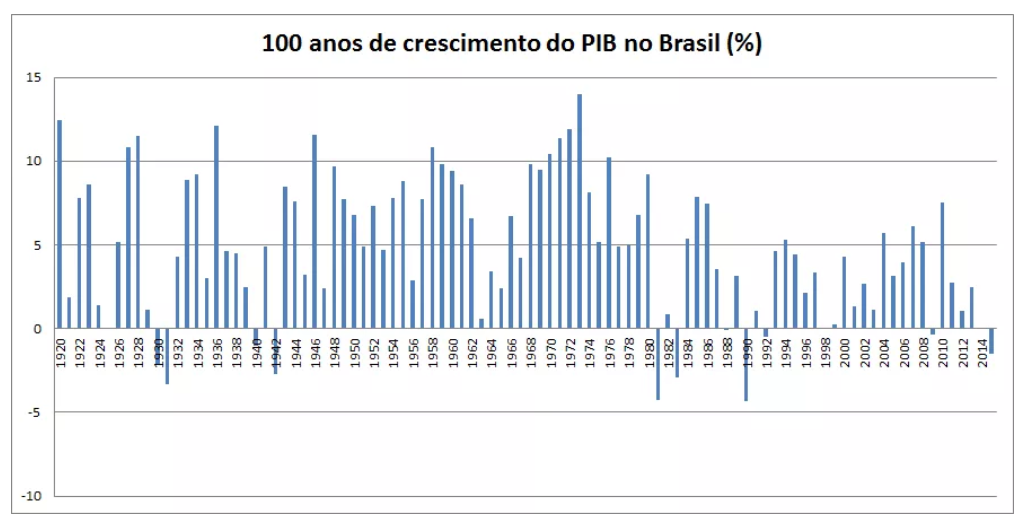 PIB brasileiro nos últimos anos
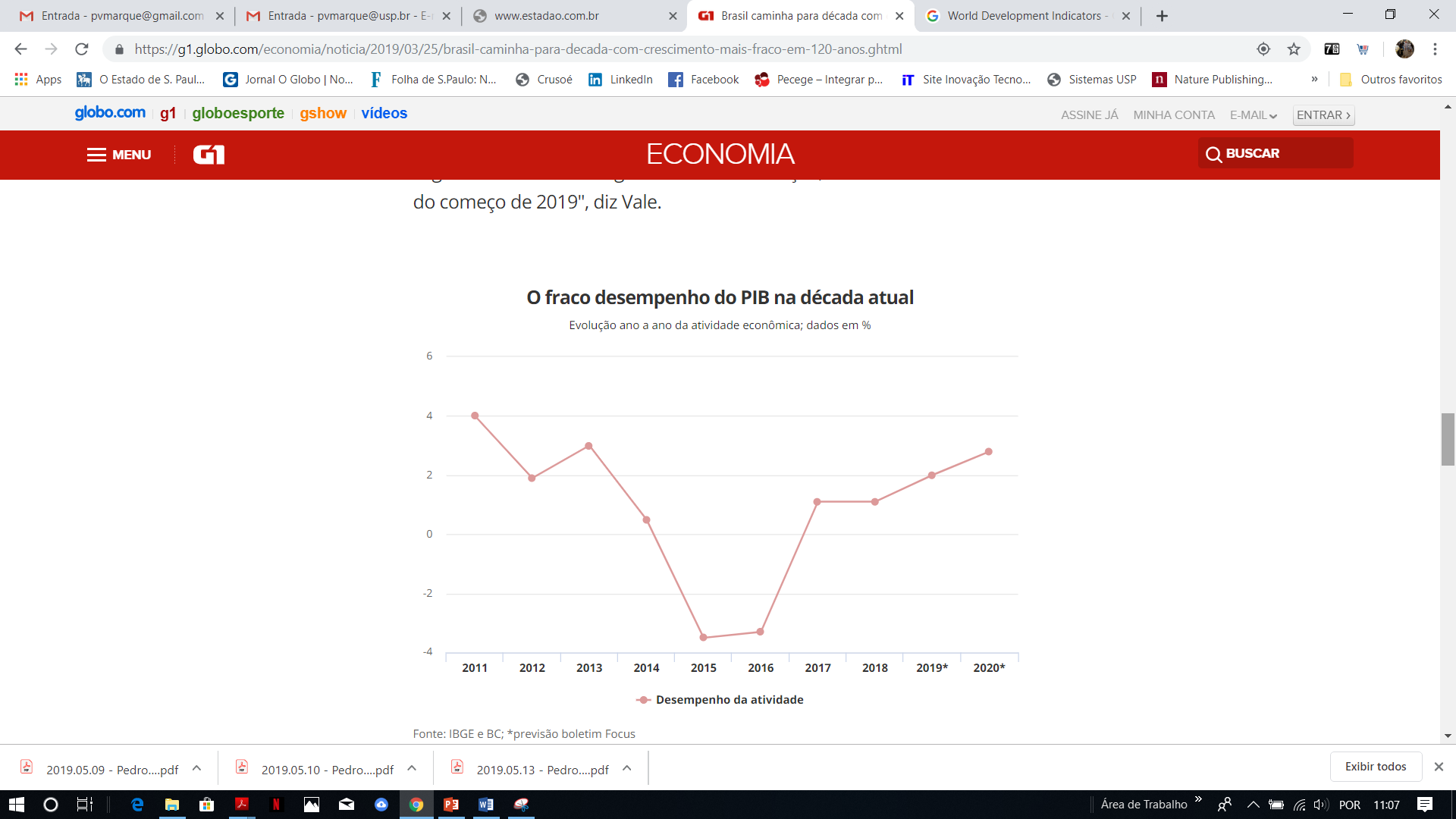 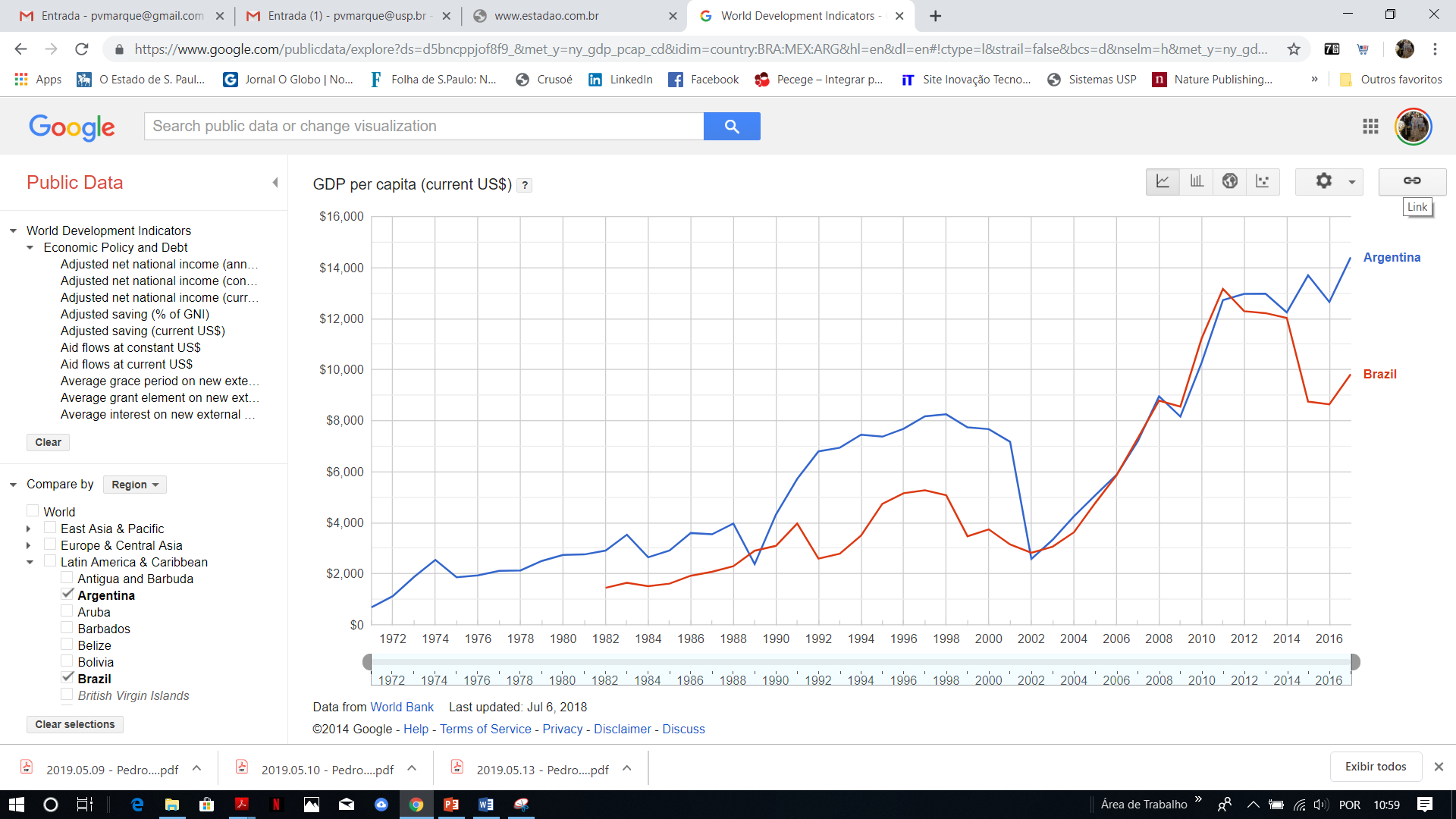 https://www.google.com/publicdata/explore?ds=d5bncppjof8f9_&met_y=ny_gdp_pcap_cd&idim=country:BRA:MEX:ARG&hl=en&dl=en#!ctype=l&strail=false&bcs=d&nselm=h&met_y=ny_gdp_pcap_cd&scale_y=lin&ind_y=false&rdim=region&idim=country:BRA:ARG&ifdim=region&hl=en_US&dl=en&ind=false
Desenvolvimento econômico sustentável
Alcançar o desenvolvimento sustentável é um dos problemas mais prementes que enfrentam todos os países do mundo. O objetivo é garantir o crescimento econômico e, ao mesmo tempo, proteger a base de recursos e o meio ambiente, levando em consideração os interesses das gerações futuras

O âmago da questão reside, portanto, na dificuldade de preservar e expandir as liberdades substantivas de que as pessoas hoje desfrutam sem comprometer a capacidade das futuras gerações desfrutarem de liberdade semelhante ou maior. Por isso, o desgaste da camada de ozônio, o aumento do efeito estufa, e as perdas de biodiversidade, são três dos problemas globais que explicitam a natureza dos grandes conflitos sociais contemporâneos. Mesmo que se atribua absoluta supremacia ao antropocentrismo, ainda assim a questão central é a de garantir condições para que as futuras gerações possam desfrutar de liberdade bem maior que a atual.
Indice de Desenvolvimento Humano IDH
IDH (Índice de Desenvolvimento Humano, concebida pela ONU (Organização das Nações Unidas) para avaliar a qualidade de vida e o desenvolvimento econômico de uma população.
Anualmente é elaborado o Relatório de Desenvolvimento Humano (RDH) pelo Programa das Nações Unidas para o Desenvolvimento (PNUD) com base em três critérios (Saúde, Educação e Renda) que são medidos da seguinte forma:
Uma vida longa e saudável (Saúde): expectativa de vida ao nascer.
O acesso ao conhecimento (Educação): média de anos de estudo (adultos) e anos esperados de escolaridade (crianças).
Um padrão de vida decente (Renda): medido pela Renda Nacional Bruta (RNB) com base na Paridade de Poder de Compra (PPC) por habitante.
O IDH varia entre 0 (nenhum desenvolvimento humano) e 1 (desenvolvimento humano total), revelando que quanto maior a proximidade de 1, mais desenvolvido é o país. 
O país está no grupo considerado "Alto desenvolvimento humano" - uma espécie de segundo escalão na lista. Na ponta, estão 59 países de "Muito alto desenvolvimento humano" e, atrás do Brasil, há as categorias "Médio desenvolvimento humano" e "Baixo desenvolvimento humano". 
IDH 2018: Brasil ocupa a 79ª posição
https://noticias.uol.com.br/internacional/ultimas-noticias/2018/09/14/idh-2018-brasil-ocupa-a-79-posicao-veja-a-lista-completa.htm?cmpid=copiaecola
IDH Estados Brasileiros, 2018
http://www.rankingdecompetitividade.org.br/destaque/confira-o-desempenho-do-seu-estado-no-ranking-de-competitividade-dos-estados-2018
Resumo
A prosperidade econômica, medida pelo PIB per capita, varia substancialmente ao redor do mundo. 
A renda média dos países mais ricos do mundo é mais de dez vezes a dos países mais pobres.
O padrão de vida da economia depende da capacidade desta em produzir bens e serviços.
Resumo
Principais fatores no desenvolvimento dos países
O tamanho do país e mercado consumidor
Tipo de colonização e evolução histórica
Initial endowment (dotação de recursos naturais e físicos)
Distribuição do poder, distribuição de renda e pobreza
Língua (???)
Localização geográfica